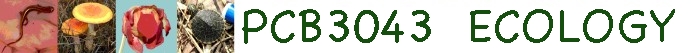 20th Lecture – November 17, 2016

--	read Kneitel and Miller 2002
-- quiz today!
--	old final exams on blackboard
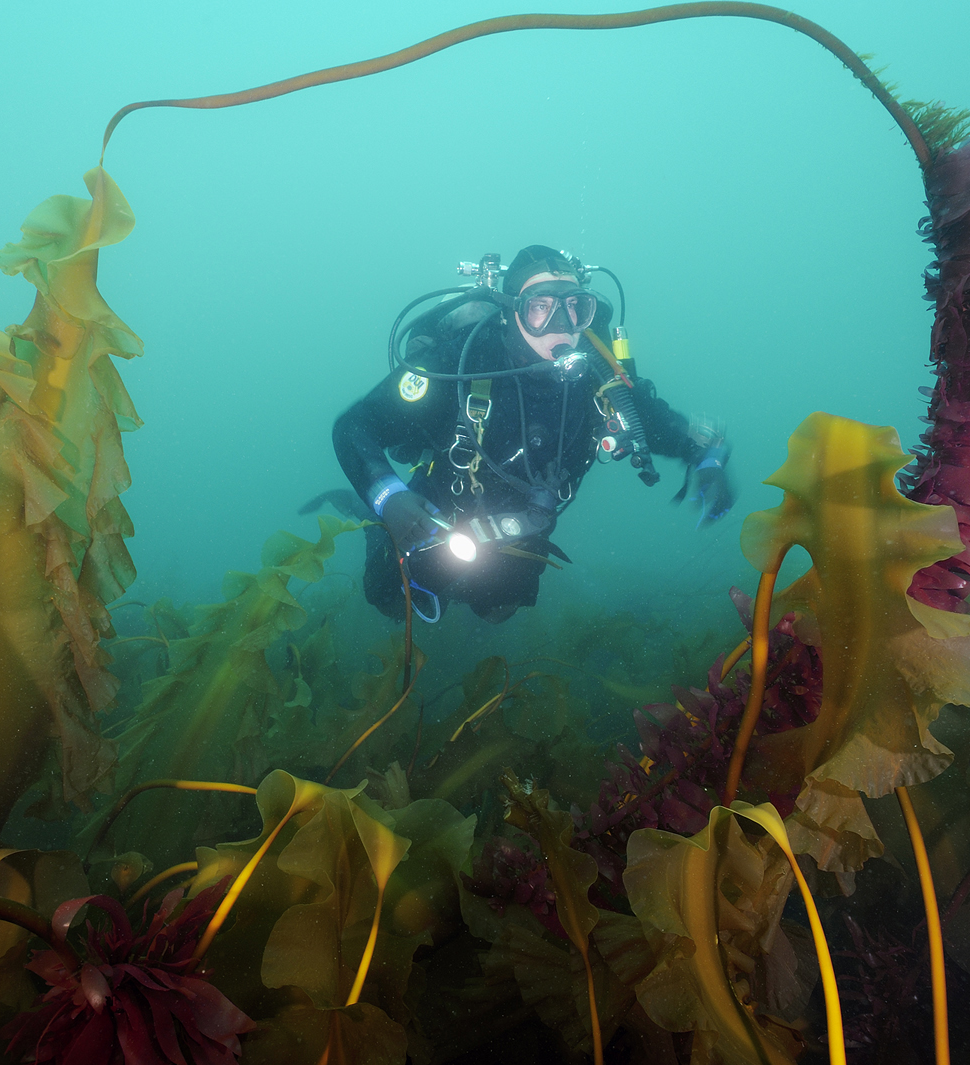 Friday, November 18, 4:00 pm, 1024 KIN—ECOLOGY AND EVOLUTION SEMINAR, 

Flips, locks & feedbacks: the lasting effects of fisheries on Maine's kelp forest ecosystem

Dr. Robert Steneck, School of Marine Sciences, University of Maine
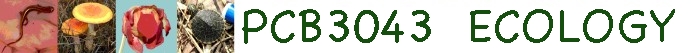 The way forward to the end of the semester . . . .

IV. 	Community ecology
 	A.	What is Community Ecology?
	B.	How do we quantify communities?
	C.	How do communities vary in space (biogeography)?
	D.	How do communities vary in time (succession)?
	E.	What factors affect diversity and community structure?  
 
V.	Ecosystem Ecology
	A.  	the basics
	B.	carbon cycle as an example
	C.	climate change
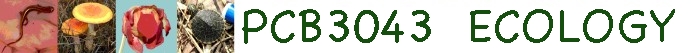 2.  Spatial Patterns in Diversity
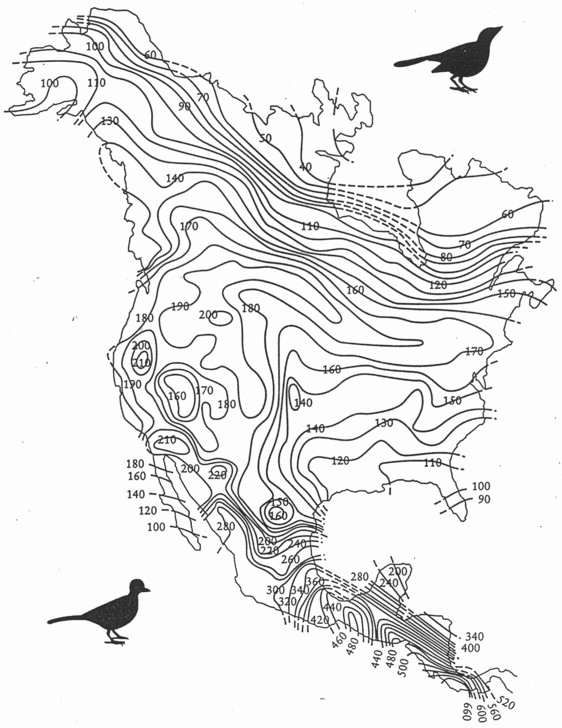 a.	Latitudinal gradient

Birds in NA
Amazon plants vs. EU
Exceptions?
Less
# Species
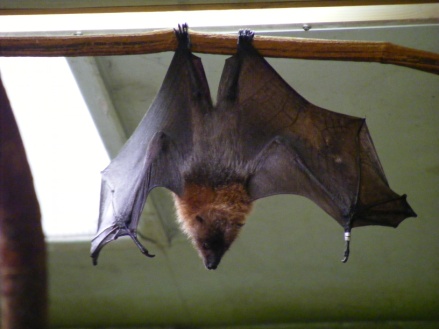 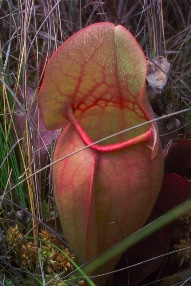 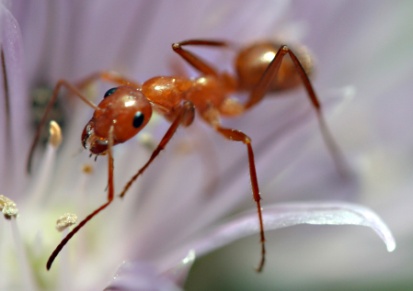 More
Images: Bat: Marie Hale/ CC-BY; Ant: Samantha Henneke/ CC-BY
[Speaker Notes: -interest to modern biogeographers include broad spatial patterns in diversity;
-most important biogeographic pattern in diversity is the latitudinal gradient;
-override other patterns, with very few exceptions;
-species increases as you move from the north towards the equator;
-amazon plants in general, less than 3 acres of Amazon rainforest, more plant species than all of Europe, higher latitude;
-not universal, exceptions seen in ants, bats, and pitcher plants, opposite direction;]
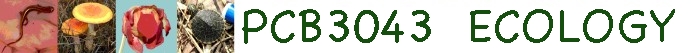 2.  Spatial Patterns in Diversity
Some possible reasons why the tropics are more diverse:	i.	Tropics are more productive	ii.	Larger niche space	iii.	Larger population = less extinction
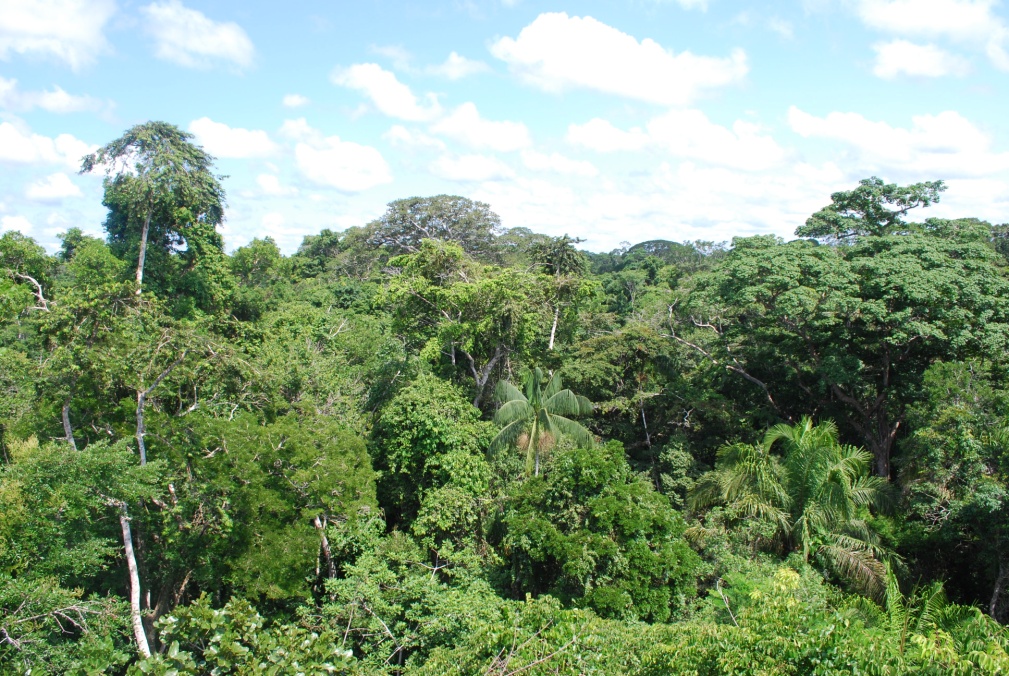 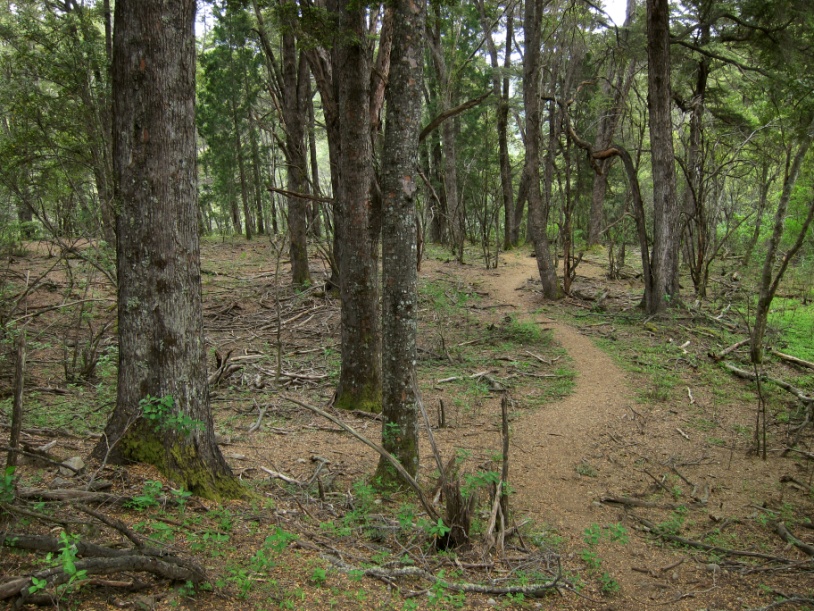 Images: Amazon: Ivan Mlinaric/ CC-BY; Temperate: Miguel Vieira/ CC-BY
[Speaker Notes: -Nobody really knows, few possible hypotheses;]
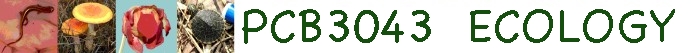 2.  Spatial Patterns in Diversity
Some possible reasons why the tropics are more diverse:	iv.	Tropics are older	v.	More time for evolution (of new species)	vi.	More specialization = ↑ species, narrower niche
Temperate
Tropics
Small
 specialist
Large
 specialist
Generalist
Frequency
large
small
large
small
Food Size
Food Size
[Speaker Notes: -temperate region have broader niches due to fluctuating conditions preventing niche specialization;]
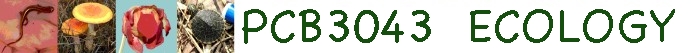 2.  Spatial Patterns in Diversity
g. Tropics are more stable
Stable competition= more species packing
Keystone predators = increased prey coexistence
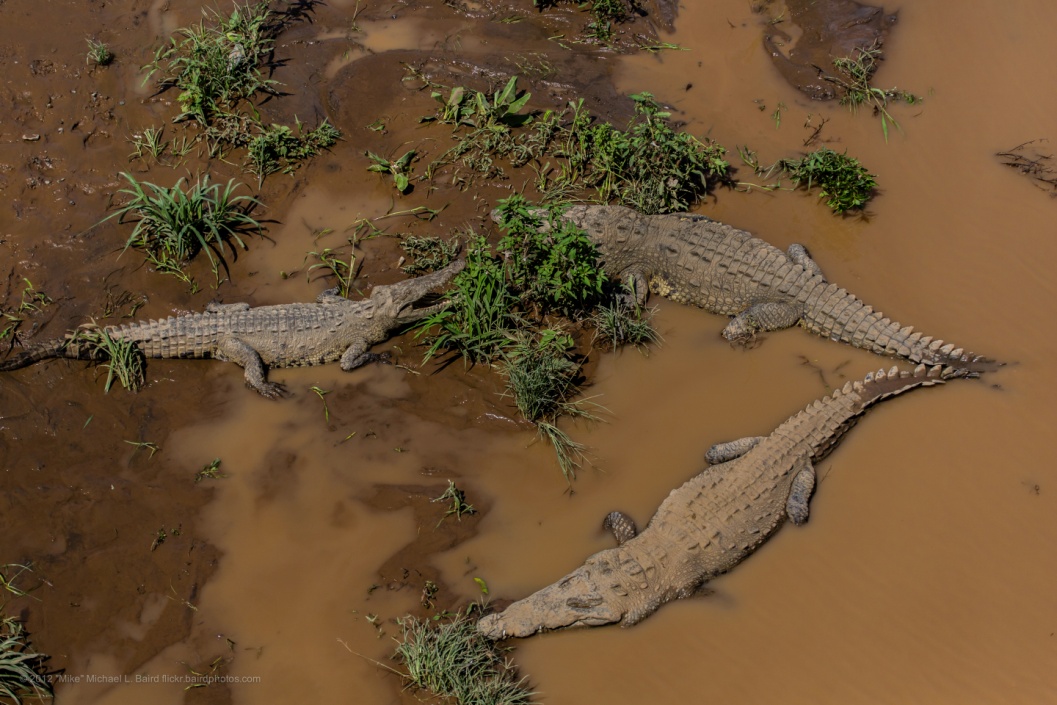 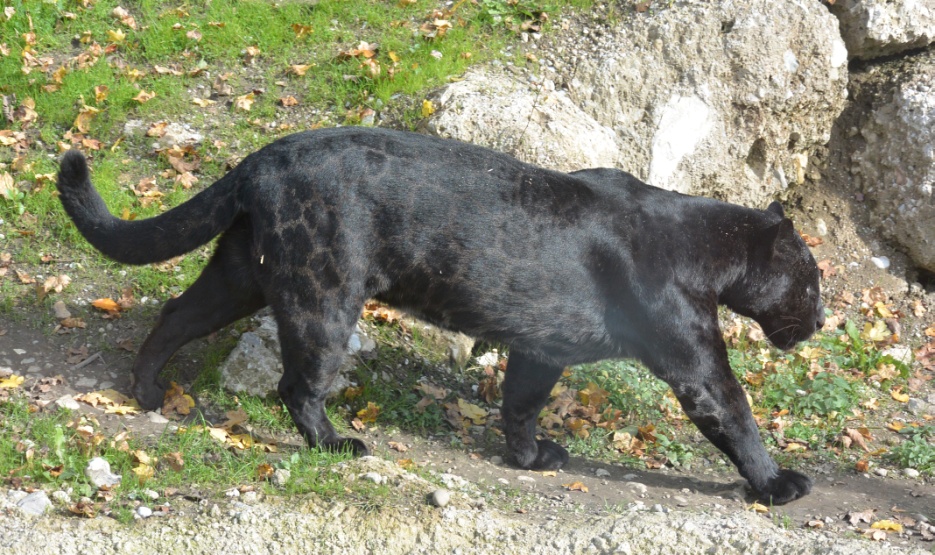 Images: Am Crocodile: Mike Baird/ CC-BY; Puma: Alois Staudacher/ CC-BY
[Speaker Notes: -more short term (due to less variation in the seasons as a consequence of latitudinal position) and long term (due to the effect of the glaciations being more sever north of the tropics) stability in the tropics;
-character displacement and specialization;
-more predators;]
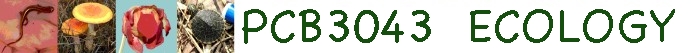 2.  Spatial Patterns in Diversity
Merriam’s “life zones”
Climate vs. altitude =  Climate vs. latitude
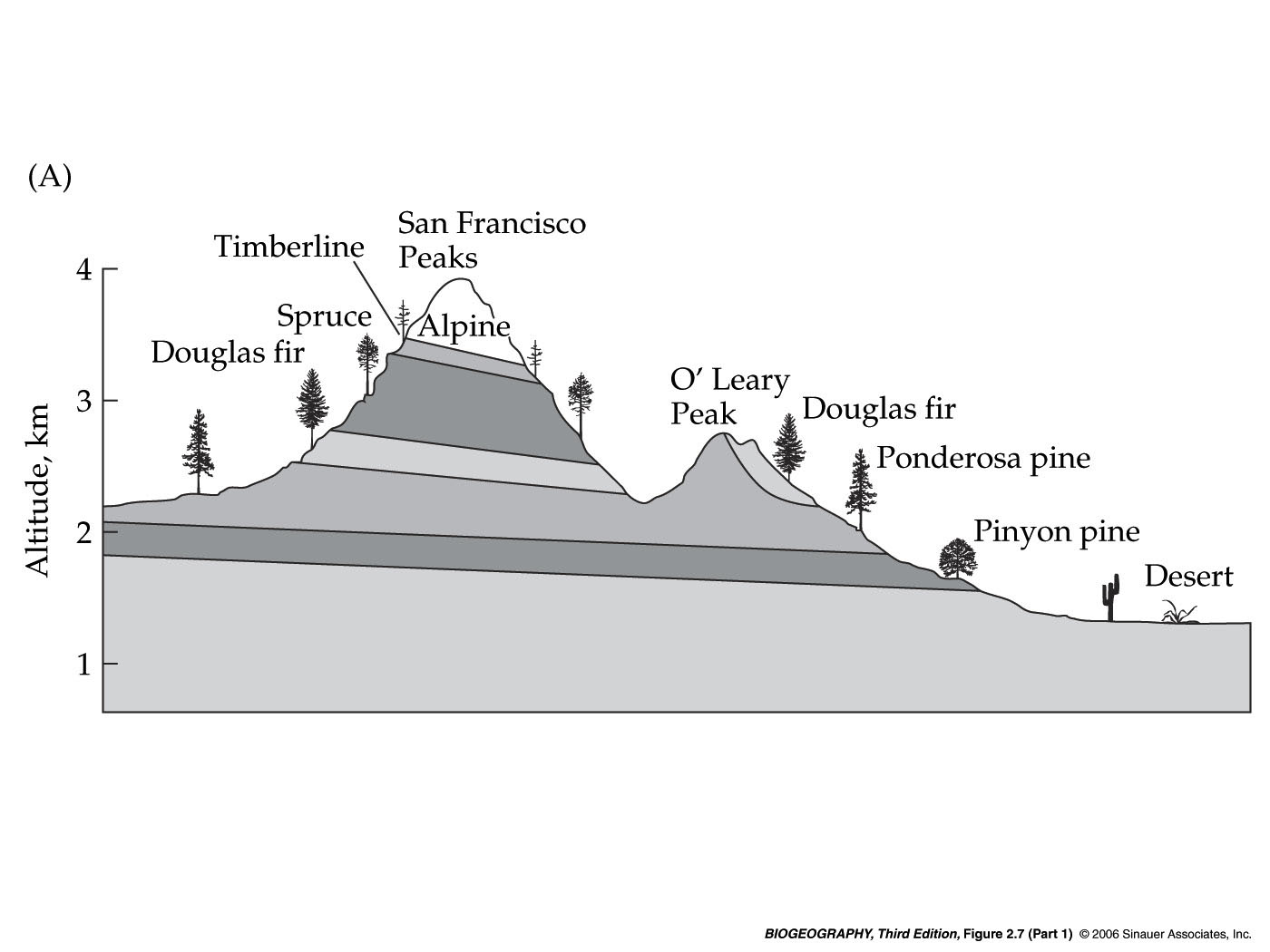 b.	Topographic gradients- regions with mountains and rivers are more diverse

--	Why? Habitat 
	heterogeneity …..
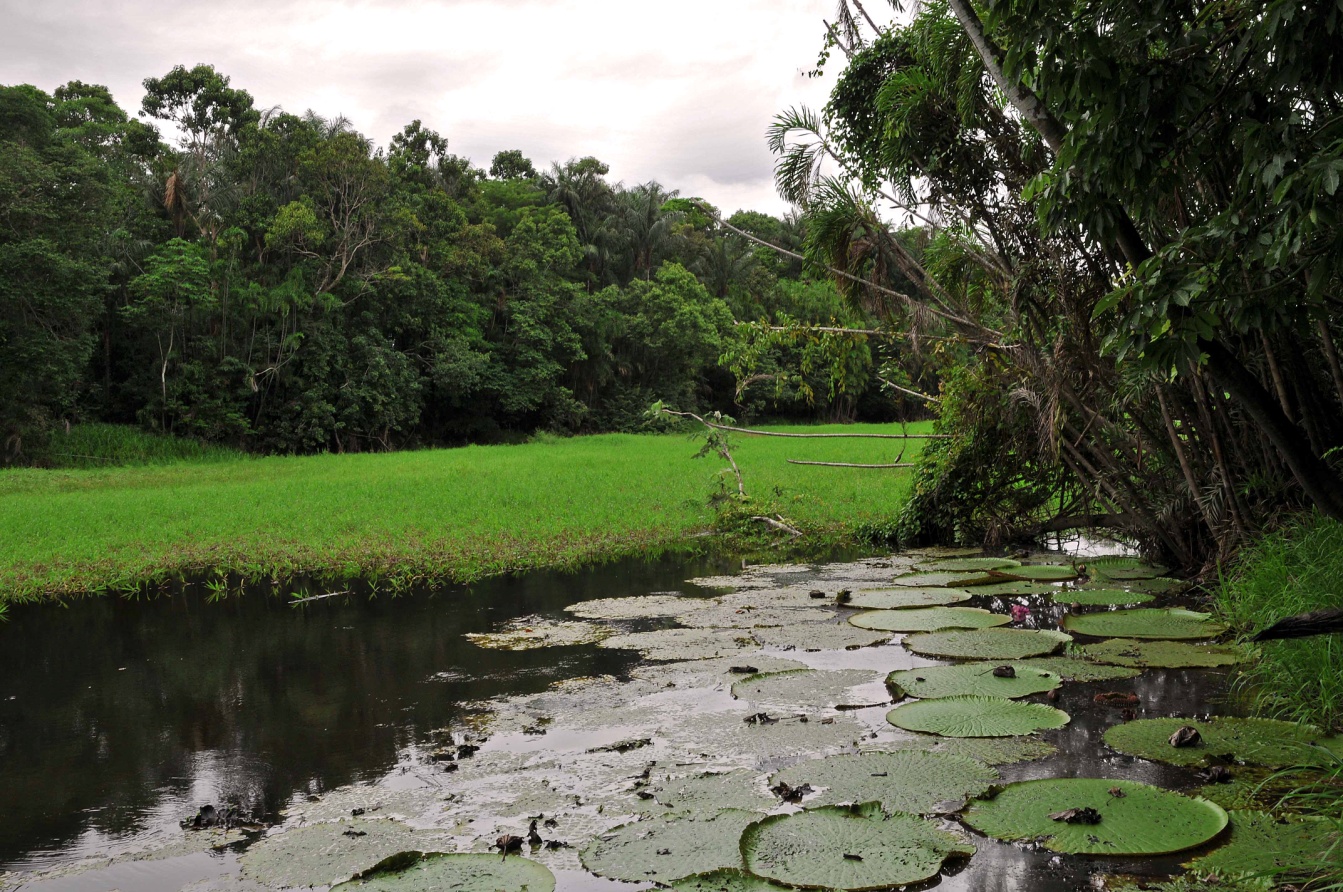 Images: Mountain- ilkerender/ CC-BY; River- marek.krzystkiewicz/ CC-BY
[Speaker Notes: -diversity patterns are additive, second pattern sits on top of the latitudinal gradient;
-increase habitat heterogeneity;
-increase in variety of physical environments, species with different adaptations;
-relationship between climate and elevation;
-increases either latitude or altitude, both the climate and the vegetation changes, consumers with different adaptations;]
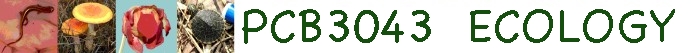 2.  Spatial Patterns in Diversity
c.	Equilibrium Theory of Island Biogeography  suggests that species diversity in an area is determined by a balance between colonization vs. extinction …..
This is, again, a b-d balance!
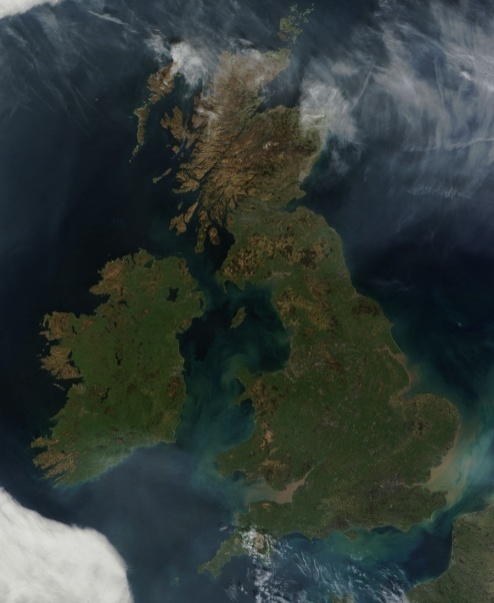 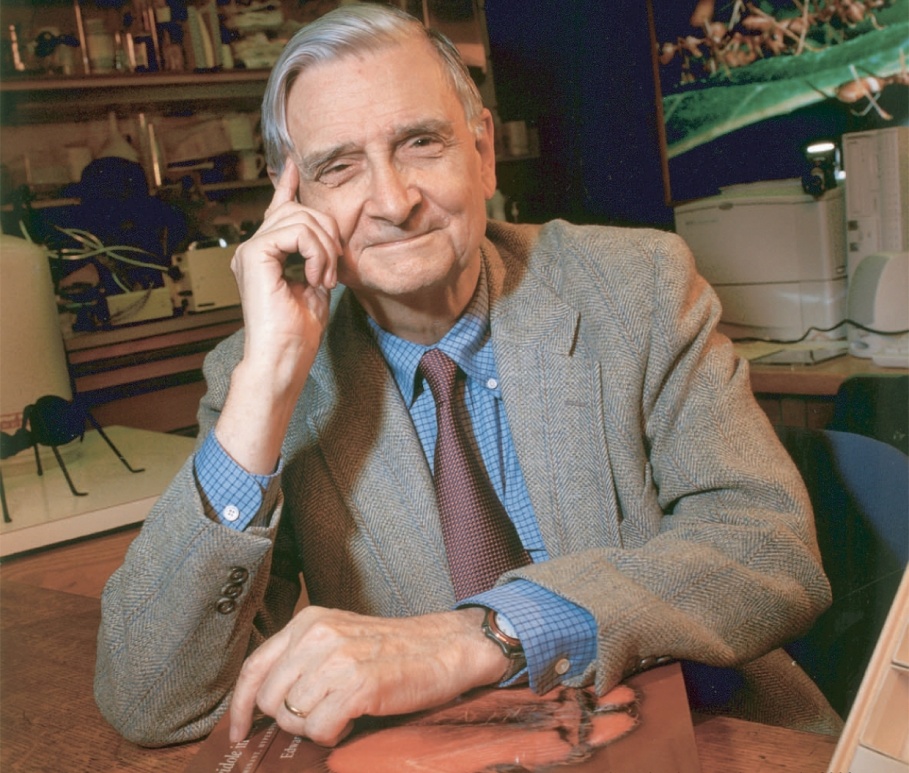 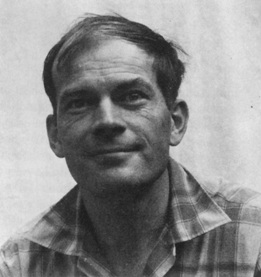 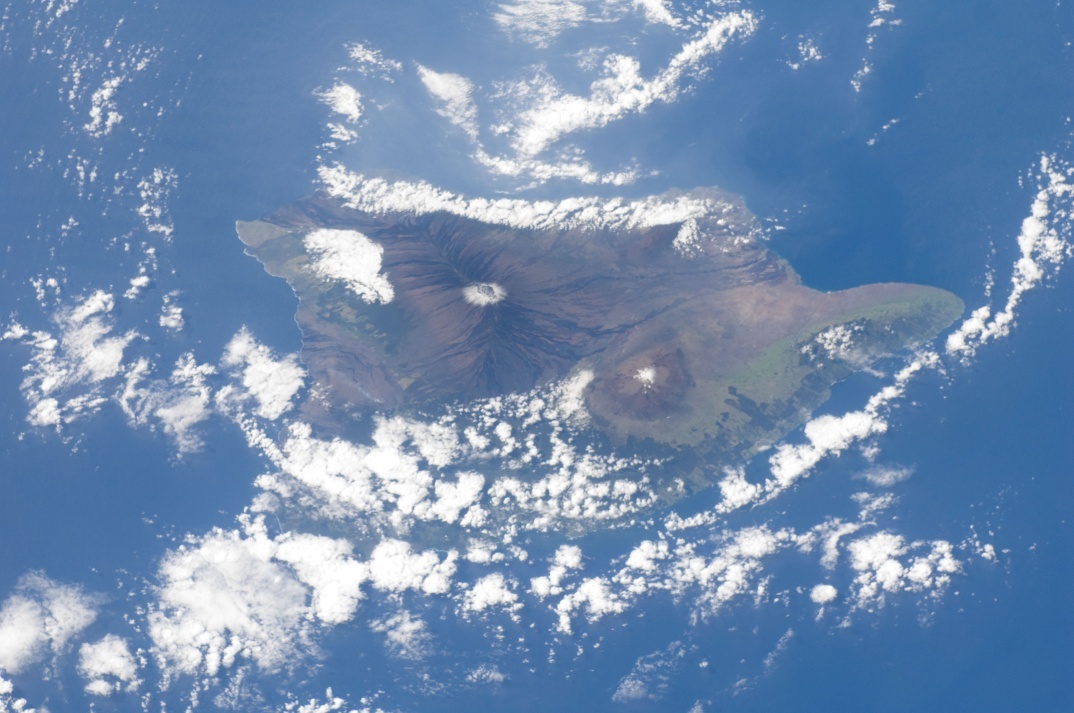 Wilson images Jim Harrison/ CC-BY
Images: Hawaii- NASA's Marshall Space Flight Center/ CC-BY-NC; Great Britain- NASA Goddard Photo and Video/ CC-BY
[Speaker Notes: -rules that govern diversity on islands;
-colonization of species from the mainland and the extinction of established species;
-MacArthur and Wilson in the 1960s;
-Wilson, who came to visit last month and gave a seminar here;
-most well studied biogeographic pattern of diversity;]
Equilibrium Theory of Island Biogeography
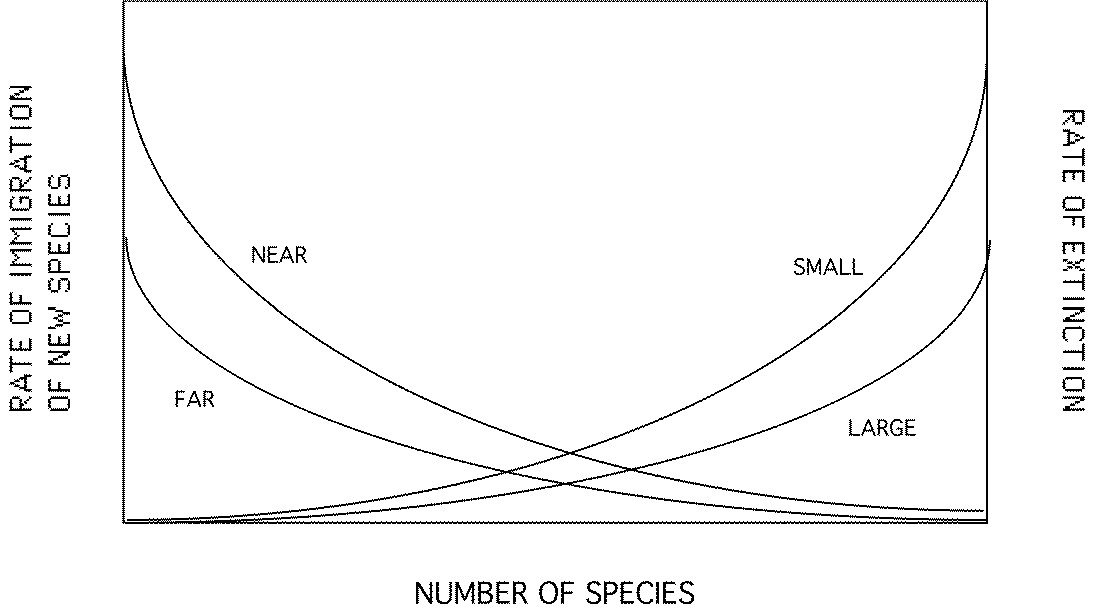 [Speaker Notes: -graph is a summary of island biogeography;
-If you understand this graph then you understand the Theory;
-go over it step by step;]
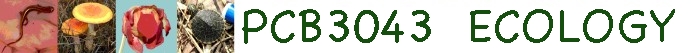 “Areas” are thought of as islands.  But, in this theory, islands are more than you think . . .
All islands are habitat islands- isolated, favorable habitat surrounded by larger inhospitable habitat
Species specific
land island surrounded by water
water island surrounded by land (lakes)
 oaisis within a desert
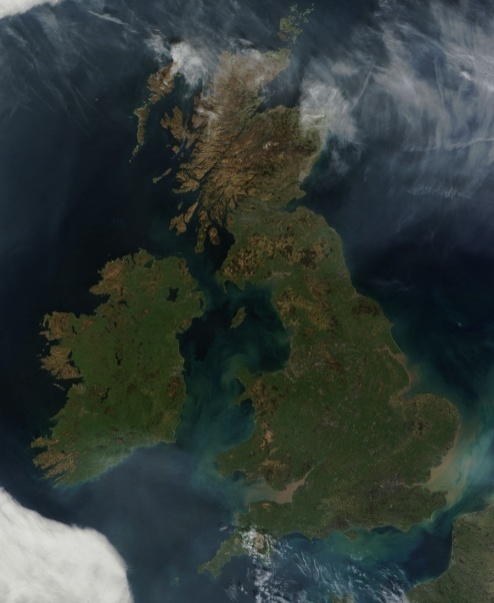 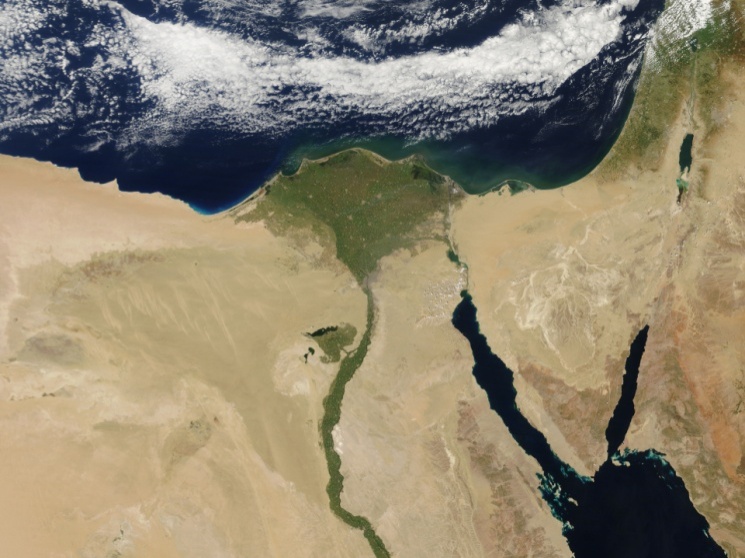 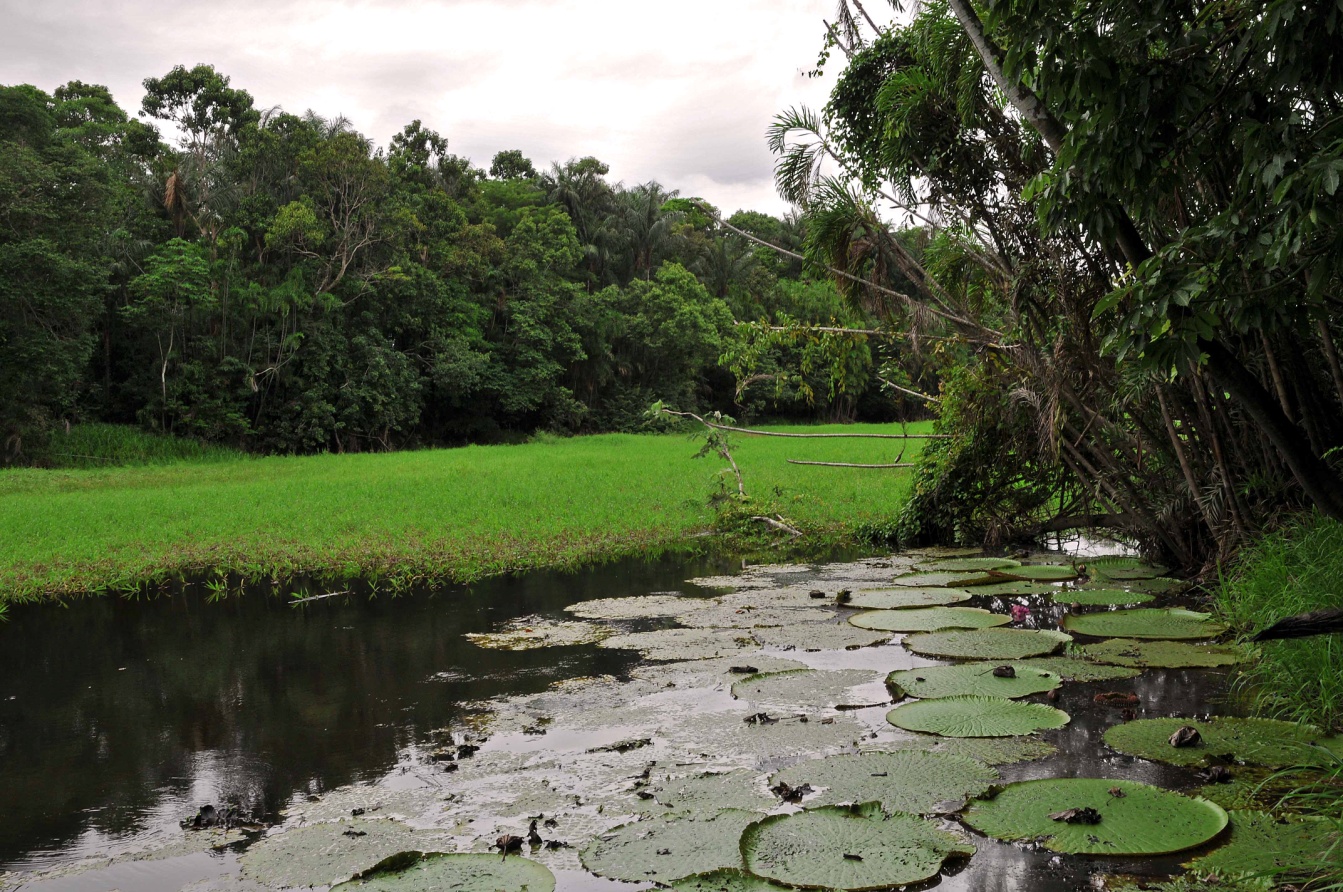 Images: River- marek.krzystkiewicz/ CC-BY; Egypt- NASA Goddard Photo and Video/ CC-BY; Great Britain- NASA Goddard Photo and Video/ CC-BY
[Speaker Notes: -mesic species, an oases in a desert would be a habitat island if they are not adapted;
-islands like mountaintops and peninsulas;
-differ from continents in being relatively more isolated;
-fewer species than continents;
-facilitating diversification and resulting in endemism;
-islands are typically depauperate in species richness relative to mainland;]
Island Biogeography Theory predicts that there will be more species as:--	Island size increases--	distance to a source decreases
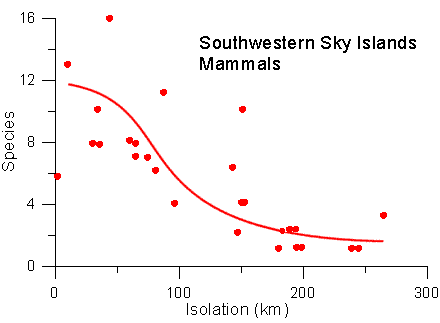 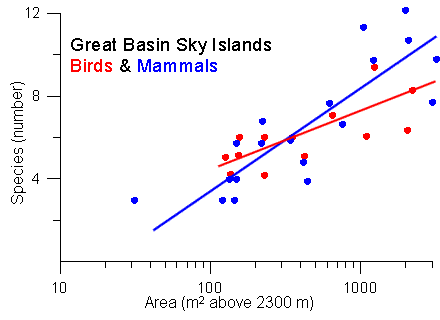 [Speaker Notes: -Patterns that operate on islands also operate on mountaintops;
-patterns for birds and mammals are consistent with the theory of island biogeography;
-larger the mountaintop, the more species diversity;
-more isolated the mountaintop from other mountaintops, the less mammal species;]
Island biogeography has been applied on may different scales, from individual lakes to continents
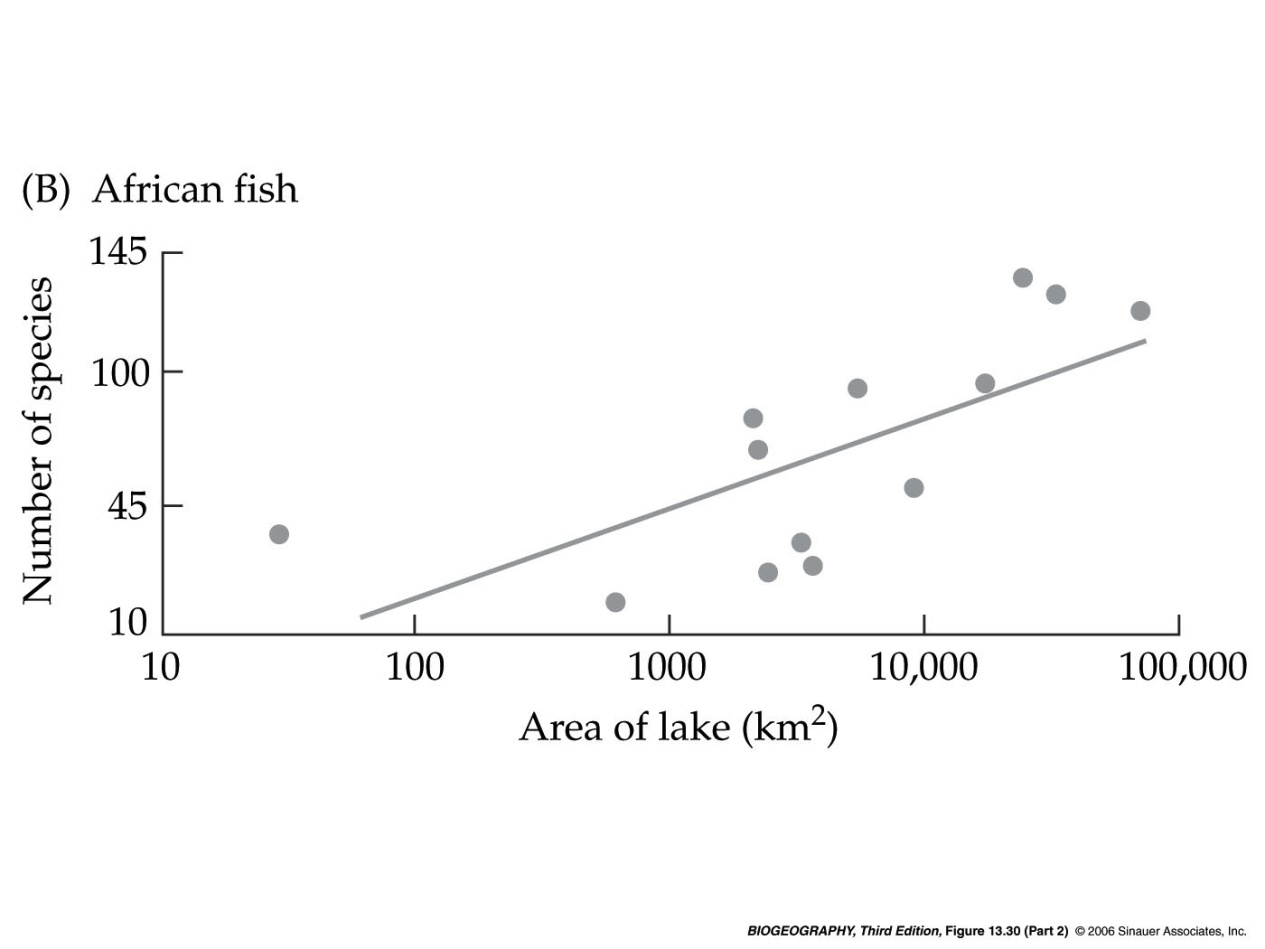 Fish in African lakes
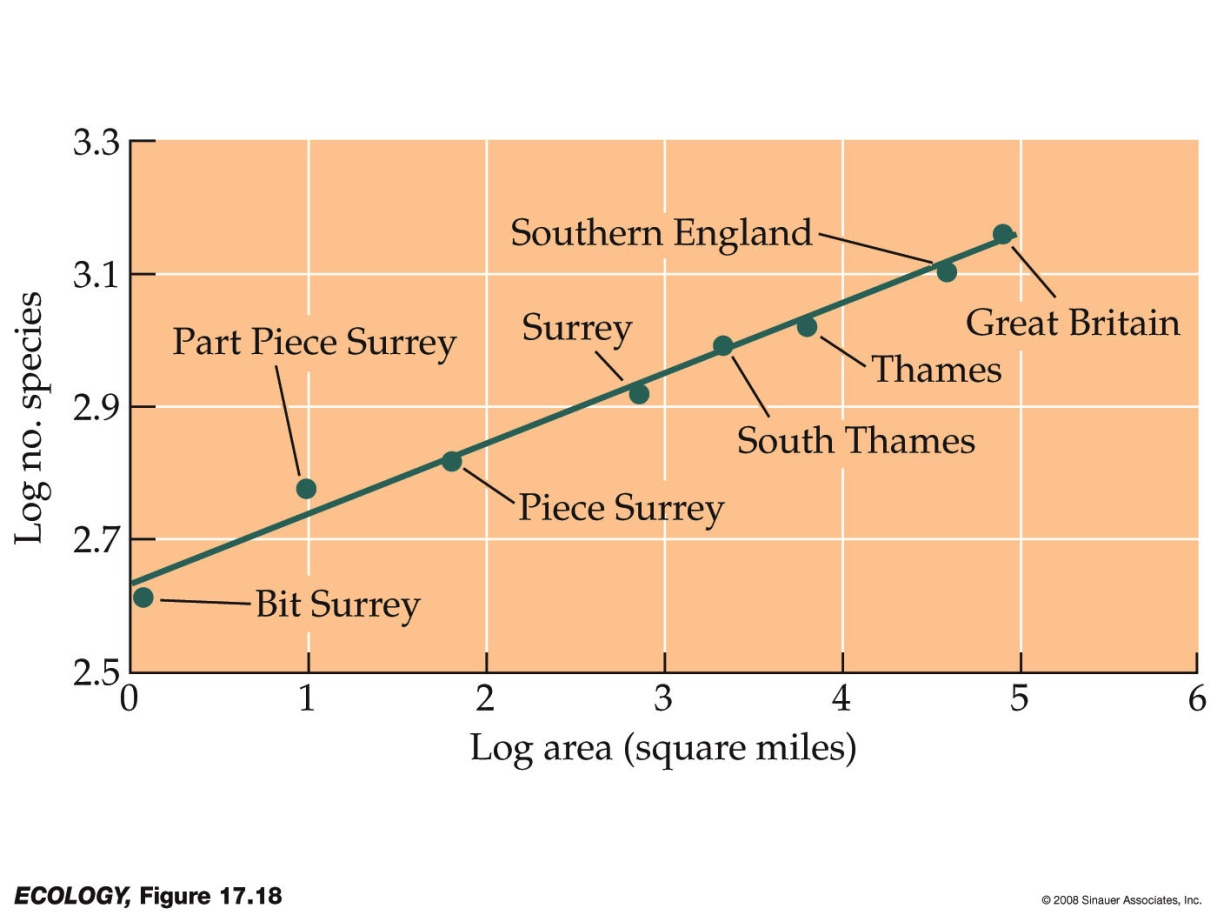 All species in England
[Speaker Notes: -Patterns that operate on islands also operate on lakes, larger lakes in two continents housing more fish species;]
Equilibrium Theory of Island Biogeography – also works on areas that are “kind of like” islands, such as peninsulas.
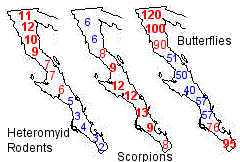 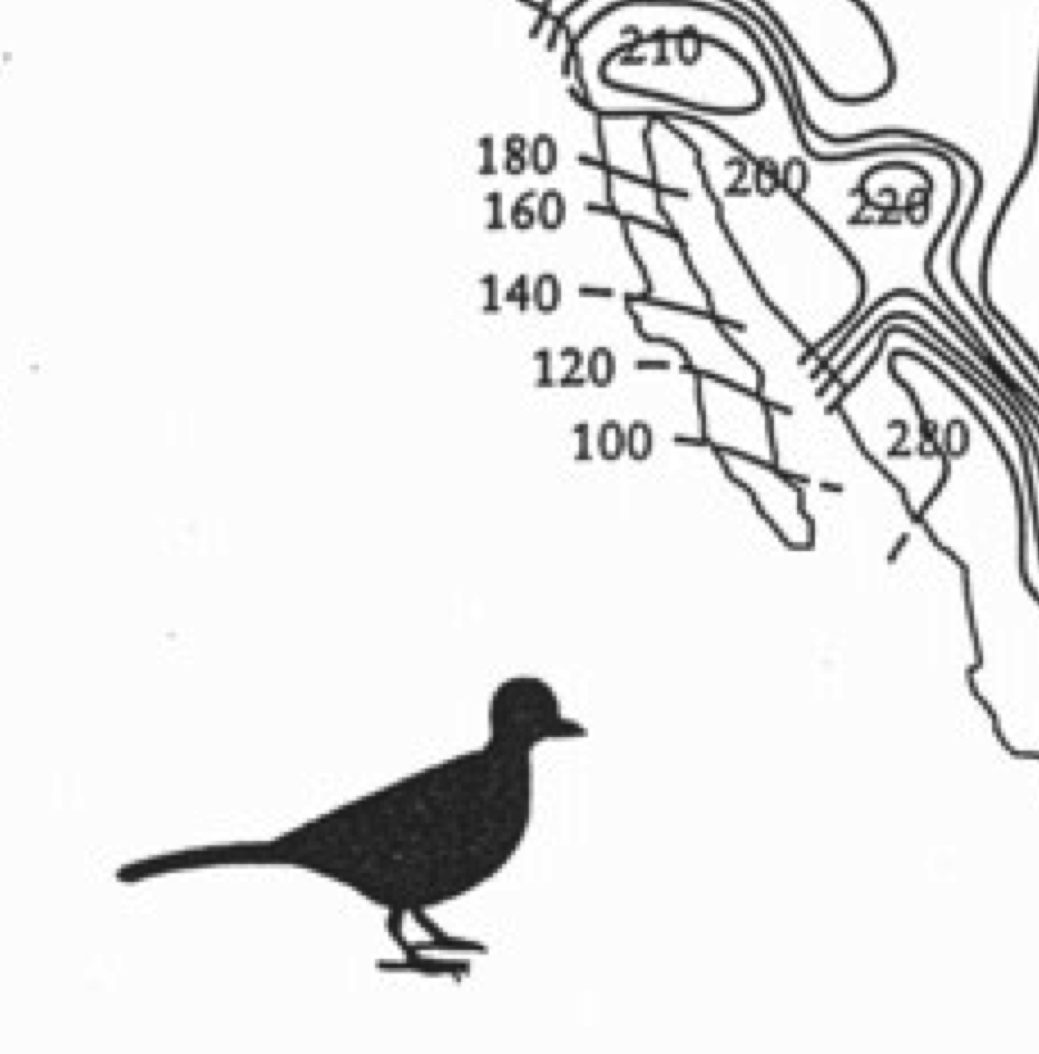 Baja California
[Speaker Notes: -Patterns that operate on islands also operate in peninsulas;
-species decrease along peninsulas, further from a source of immigrants;
-pattern in the peninsula of Baja California;
-number of animal species in four groups of animals decreases along the peninsula;]
Experimental Evidence for Island biogeography theory.Simberloff &Wilson (1969) studied insect colonization on mangrove islands in FL keys
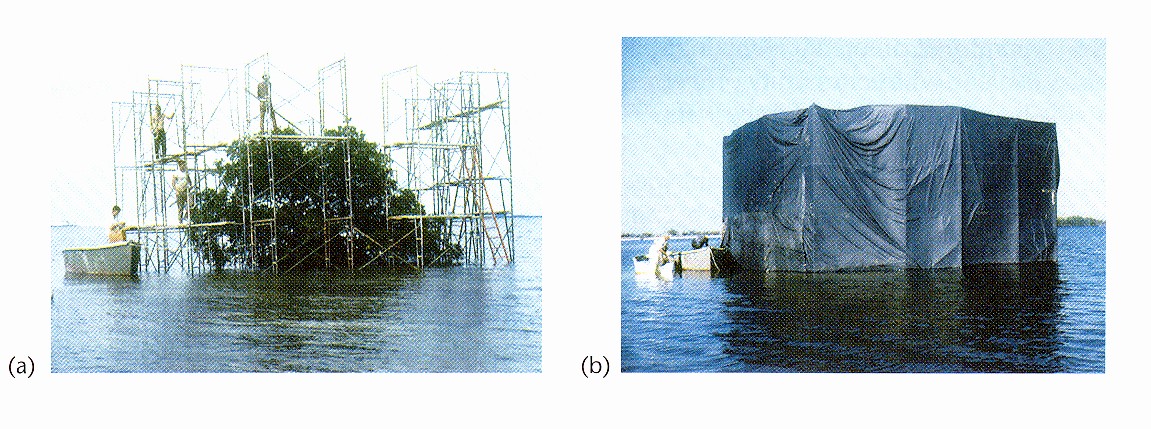 [Speaker Notes: -supported by experimental evidence;
-oldest and most well known experiment;
-islands of different sizes and distance from the mainland;
-tented these islands with tarps and gassed all the insects;
-test the predictions of the model, turnover, area effect, and equilibrium;]
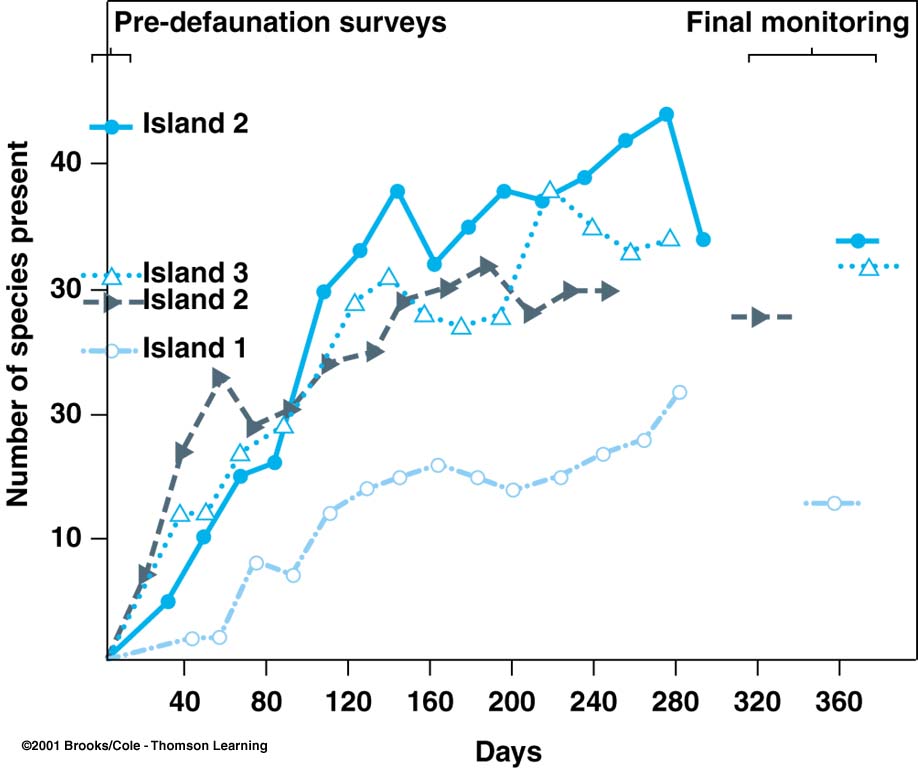 Near, large
20
Far, small
[Speaker Notes: -surveyed the process of insect re-colonization for 1 year;
-After 250 days, the number of species had returned to its original number, smaller, isolated islands having fewer species;
-Abundances did not recover as rapidly;
-at day 250, species richness and composition were similar to the un-fumigated controls except most distant island;
-makeup of the species, however, was not the same as the makeup of the species prior to the fumigation, evidence for species composition turnover;]
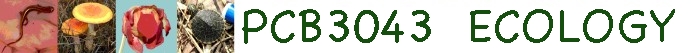 The way forward to the end of the semester . . . .

IV. 	Community ecology
 	A.	What is Community Ecology?
	B.	How do we quantify communities?
	C.	How do communities vary in space (biogeography)?
	D.	How do communities vary in time (succession)?
	E.	What factors affect diversity and community structure?  
 
V.	Ecosystem Ecology
	A.  	the basics
	B.	carbon cycle as an example
	C.	climate change
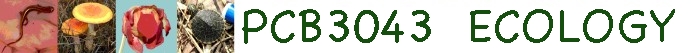 IV.	Community ecology
. . . .
 	E.	How do communities vary with time (succession)?

		1.	What is succession?
succession: replacement of populations in a habitat through a regular progression to a stable state (climax).
b.	sere:   a series of stages of community change in a particular area leading toward a stable state.
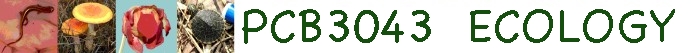 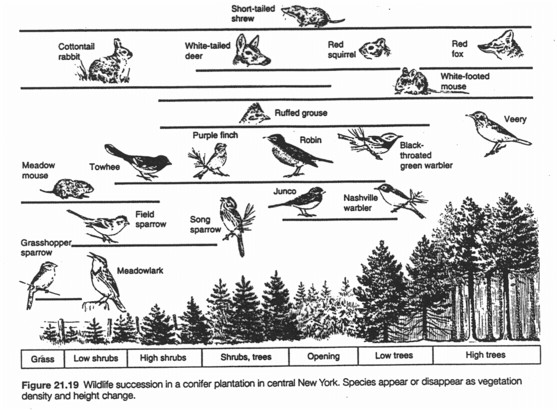 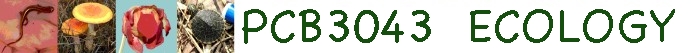 diversity
net production
biomass
gross production
colonization
climax
Successional Time
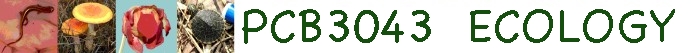 diversity
net production
biomass
gross production
Diversity and/or species number increases with successional time as more species colonize an area.  Up until mid- to late succession, the migration of new species is greater than the loss due to extinction. However, late in succession, there are no more new species to invade and competitive exclusion leads to a decline in diversity.
Biomass simply increases as more and more individuals are established and as larger individuals take over.  Larger individuals have slower growth rates, which ultimately means that biomass increases more slowly and eventually levels off.
Production increases as there is more biomass present to fix CO2.  This is mitigated somewhat by the earlier species have faster growth rates and higher metabolic rates, which also accounts for the difference between gross and net production.
colonization
climax
Successional Time
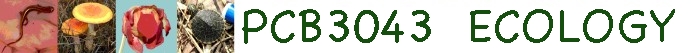 Succession can be viewed as assembly determined by when and which species pass through different filters. The first filter is based on who can get there (biotic, similar species traits), the second is based on who can grow in that habitat (abiotic, similar species traits), and the third is based on who can survive the various species interactions, especially competition (biotic, selects for species that occupy different niches.
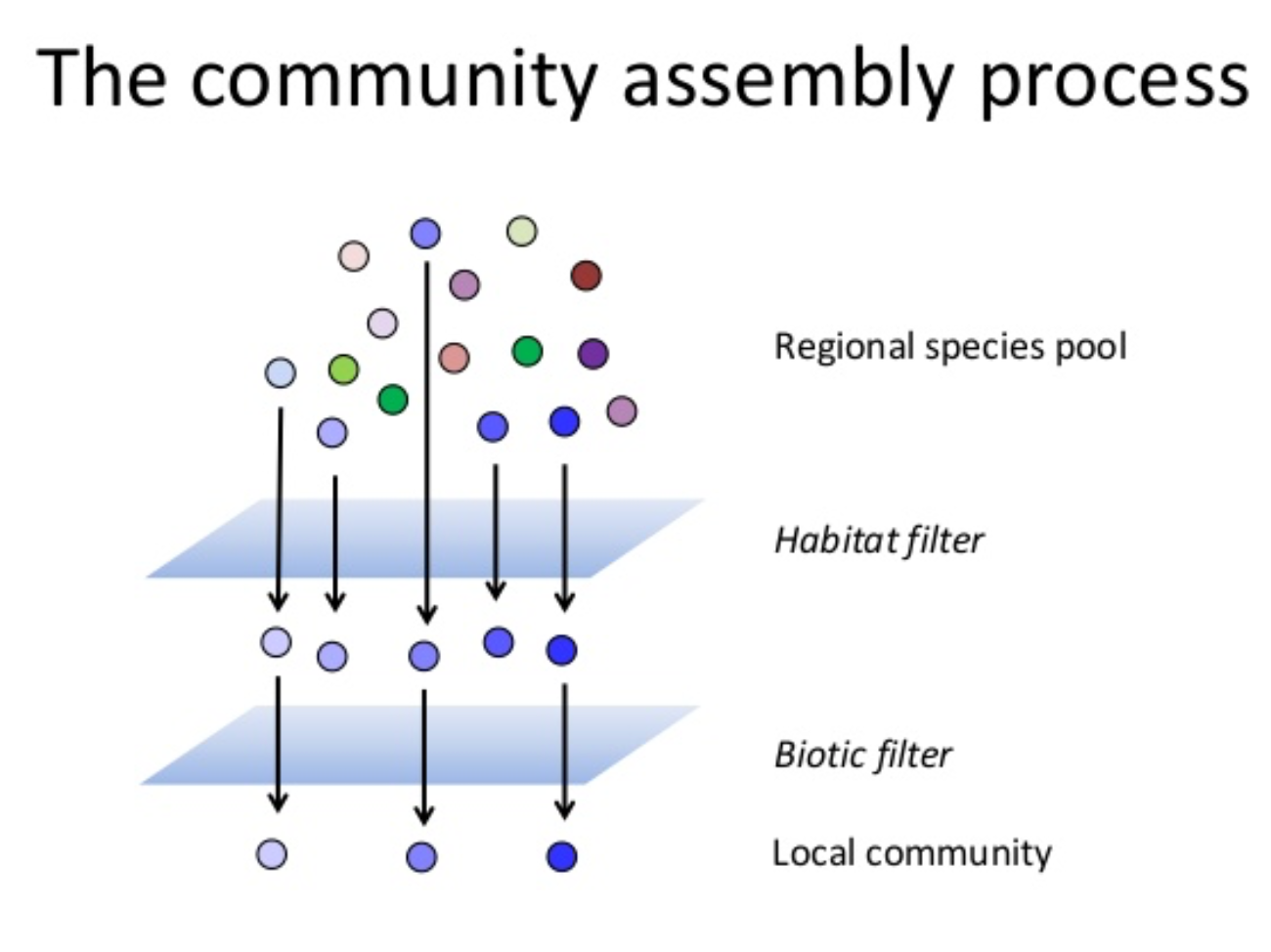 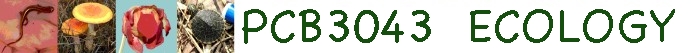 IV.	Community ecology
. . . .
 	D.	How do communities vary:   with time (succession)?

		1.	What is succession?

		2.	Different types of succession

			a.	Primary succession (sanddunes, lava, glaciation)
			b.	Secondary succession - pioneer species to climax species in organic soils where life had previously been before a disturbance.
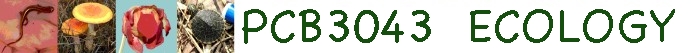 IV.	Community ecology
. . . .
 	D.	How do communities vary:   with time (succession)?
		1.	What is succession?
		2.	Different types of succession

		3.	Characteristics of species during succession:

	early stages		late stages
	many seeds		few seeds
	small seeds		large seeds
	wind or animal dispersal		gravity dispersal
	long viability of dispersal propagules	short viability of dispersal propagules
	low root/shoot ratio		high root/shoot ratio
	fast growth		slow growth
	small size		large size
	low shade tolerance		high shade tolerance

	--	the same patterns apply to animals
	--	what does this remind students of (r vs. K)
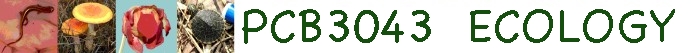 IV.	Community ecology
. . . .
		4.	A simple model of succession. -- 

Henry Horn created a model of succession in a typical New England forest.  This model works by simply assuming that, when a tree dies, it will be replaced by a sapling that is already beneath the tree.  And, which sapling “wins” (replaces the previous adult) is random and therefore just based on their abundance beneath adults of different species.
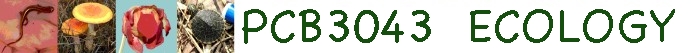 IV.	Community ecology
. . . .
Horn’s Markovian Succession model:
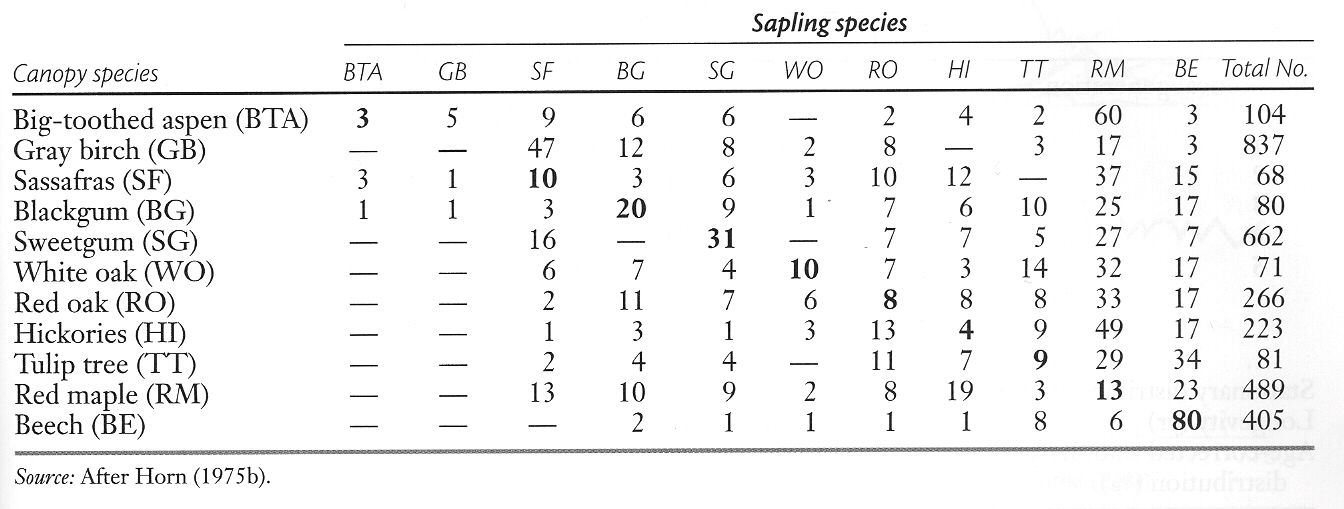 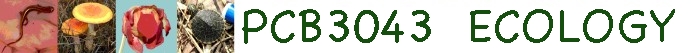 IV.	Community ecology
. . . .
Horn’s Markovian Succession model:
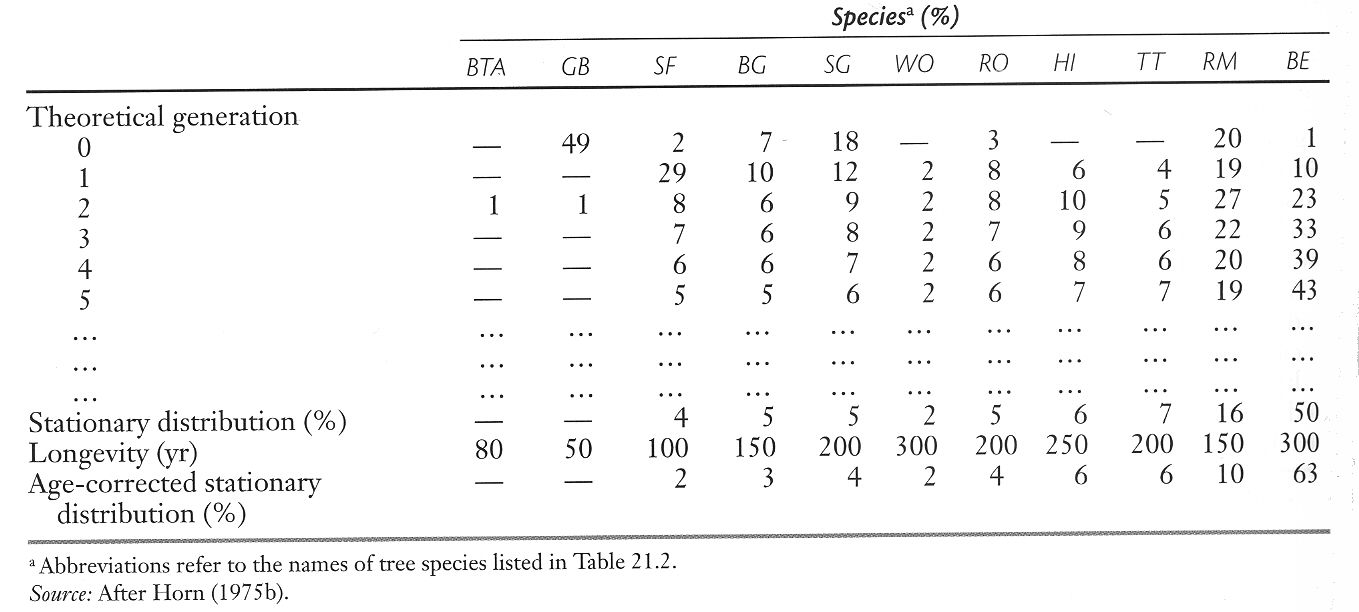 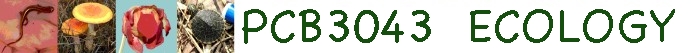 IV.	Community ecology
. . . .
		4.	A simple model of succession. -- 

So, the model predicts that Horn’s forest, composed mostly of Gray Birch, Sweet Gum, and Red Maple, should undergo succession to become mostly Beech and Red Maple.  This is largely because of the successive sons of Beeches that occur -- Beech tends to replace itself.

		5.	Succession as an explanation of diversity:

A related hypotheses, Janzen-Connell, attempted to explain high diversity in tropical forests, based on the idea that perhaps seedlings didn’t do well under their parent trees, which might prevent a species from eventually dominating an entire forest.
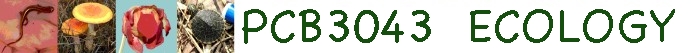 Study Guide Items from Lecture 20

Terms:




Concepts:
Spatial patterns in species diversity
Island Biogeography (balances colonization with extinction, as a function of island size and distance from mainland)
Changes in diversity, biomass and production through successional time.
Characteristics of species during succession (like r vs. K)
Horn’s model of tree succession based on understory occupation


Case Studies:
Simberloff’s study using mangroves as islands
Horn’s data on tree succession in New England